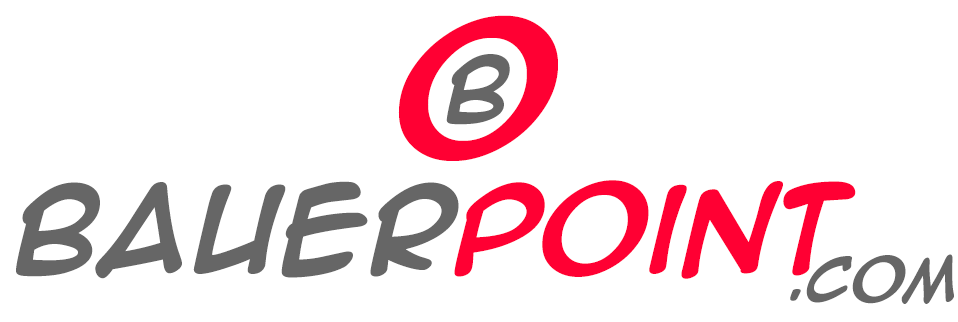 Unternehmensrechnung 2014
Teil 1


Mag. Helmut Bauer
BHAK 1 Salzburg
h.bauer@schule.at
Aufgaben des Rechnungswesens
Aufzeichnung aller betrieblichen 
Vorgänge

Information für interessierte Personen
Bereitstellung von Unterlagen für die Steuerung betrieblicher Vorgänge
Kontrolle der Wirt-schaftlichkeit und  Rentabilität

Überwachung des betrieblichen Ge-schehens
Aufbau eines Berichtswesen zur aktuellen Information für die Unternehmens-leitung
Aufgaben des Rechnungswesens
Dokumentations- Informations-
funktion
Planungs- und
Entscheidungs-funktion
Kontroll-
funktion
Berichts-
funktion
Aufzeichnung aller betrieblichen 
Vorgänge

Information für interessierte Personen
Bereitstellung von Unterlagen für die Steuerung betrieb-licher Vorgänge
Kontrolle der Wirt-schaftlichkeit und  Rentabilität

Überwachung des betrieblichen Ge-schehens
Aufbau eines Berichtswesen zur aktuellen Information für die Unternehmens-leitung
Vier Teilbereiche des Rechnungswesens
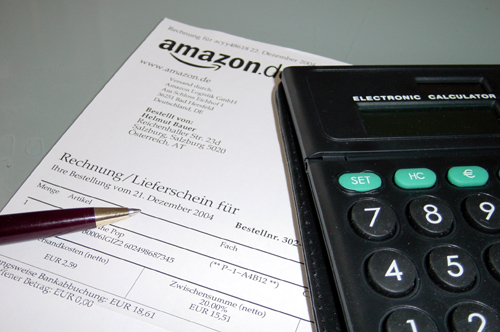 Grundlage für die Berechnung der Preise
Darstellung und Auswertung der Zahlen des Rechnungs-wesens
Planung zukünftiger Ereignisse aufgrund der gewonnenen Zahlen
Aufzeichnungen der Geschäftsfälle

Ermittlung Ge-winnes/Verlustes
Vier Teilbereiche des Rechnungswesens
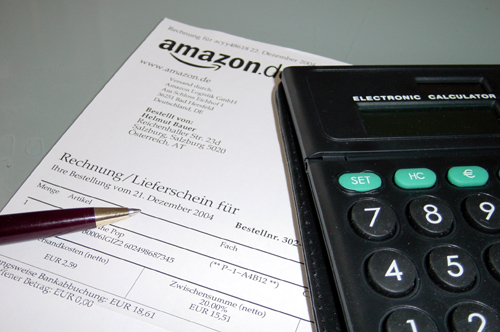 Kosten-rechnung
Betriebliche
Statistik
Planungs-rechnung
Buchführung
Grundlage für die Berechnung der Preise
Darstellung und Auswertung der Zahlen des Rechnungswesens
Planung zukünftiger Ereignisse aufgrund der gewonnenen Zahlen
Aufzeichnungen der Geschäftsfälle

Ermittlung des Gewinnes / Verlustes
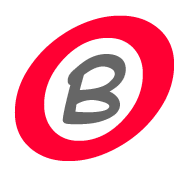 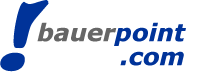 Wer muss eine doppelte Buchführung führen?
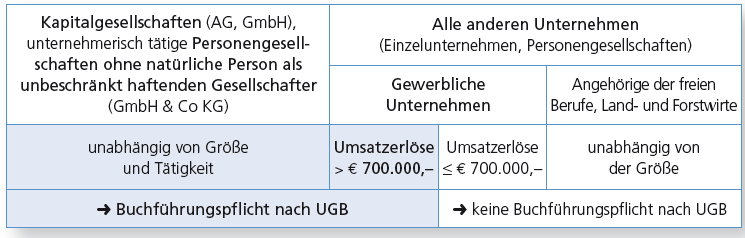 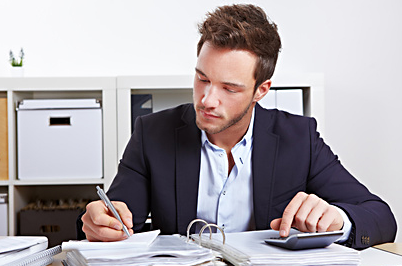 Einnahmen- Ausgabenrechnung
Steuerliche Pauschalierung
Doppelte Buchführung
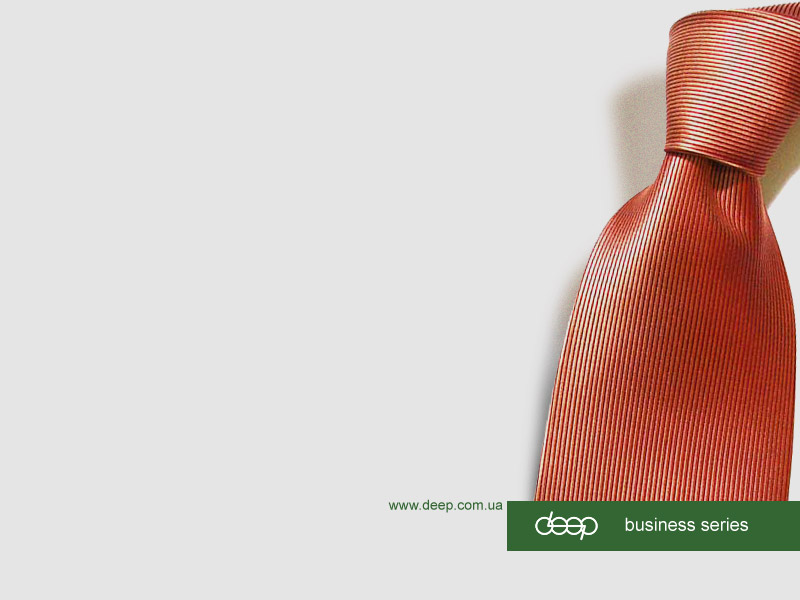 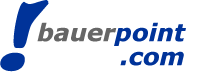 Wer ist an unserem Unternehmen interessiert?
Gewinn
1
Entwicklung d. UN
2
Arbeitsplätzen
3
Zahlungsfähigkeit
4
Ordnungsmäßigkeit der Buchführung
5
Richtigkeit der Steuerzahlungen
6
[Speaker Notes: Tafelunterstützung natürlich notwendig - Auflösung Kto. 208 nicht vergessen! - Darstellen]
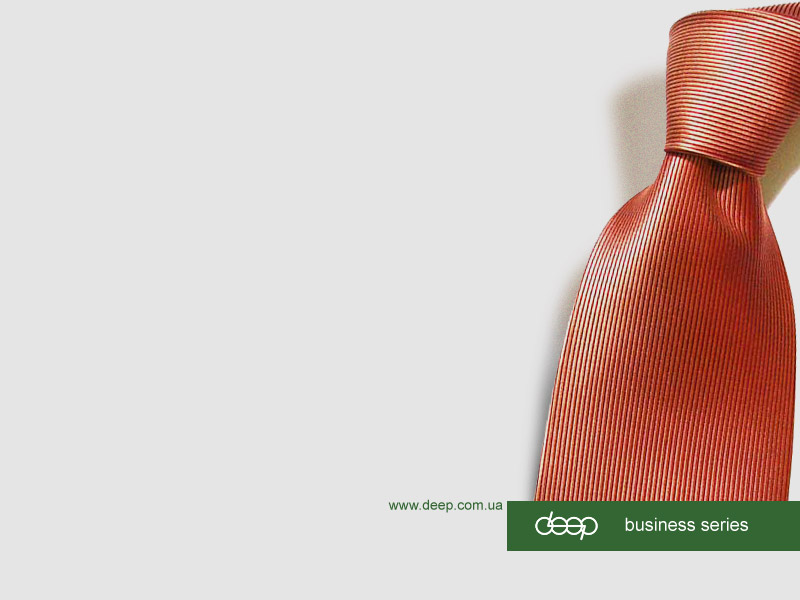 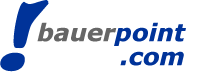 Wer ist an unserem Unternehmen interessiert?
Eigentümer
Gewinn
1
Unternehmens-
leitung
Entwicklung d. UN
2
Belegschaft
Arbeitsplätzen
3
Gläubiger
Zahlungsfähigkeit
4
Steuerberater
Ordnungsmäßigkeit der Buchführung
5
Bund, Land,
Gemeinde...
Richtigkeit der Steuerzahlungen
6
[Speaker Notes: Tafelunterstützung natürlich notwendig - Auflösung Kto. 208 nicht vergessen! - Darstellen]
Formvorschriften
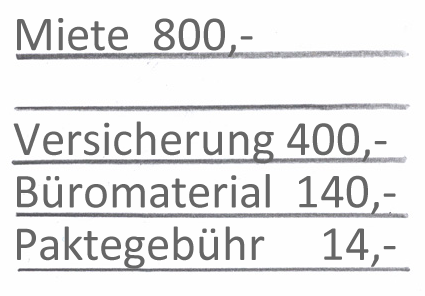 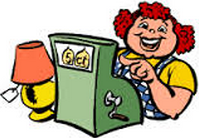 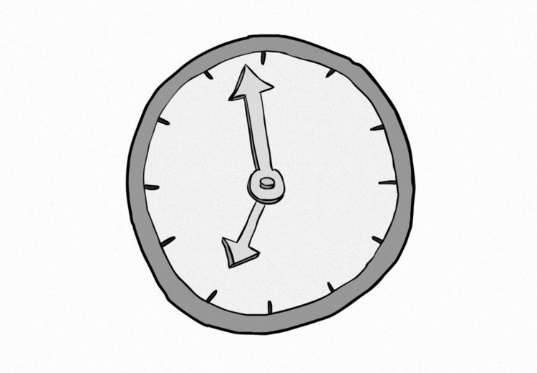 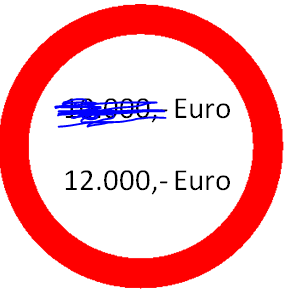 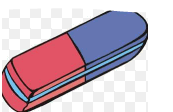 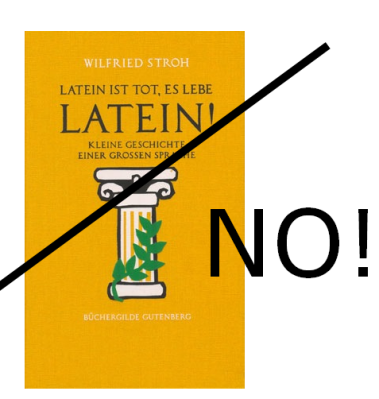 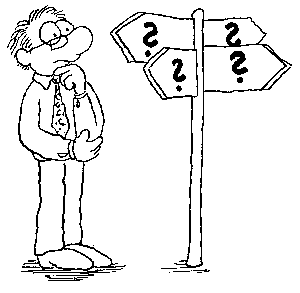 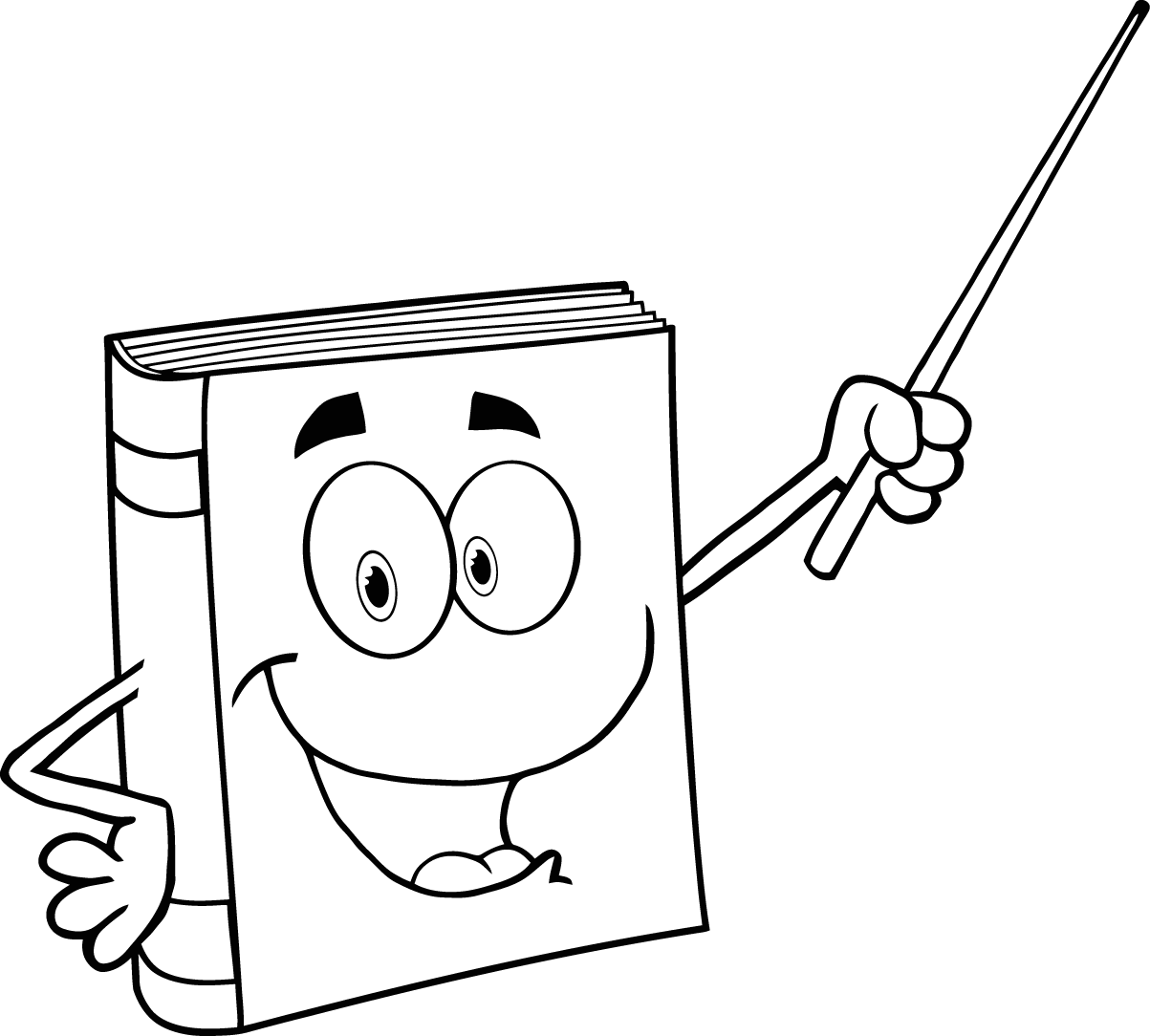 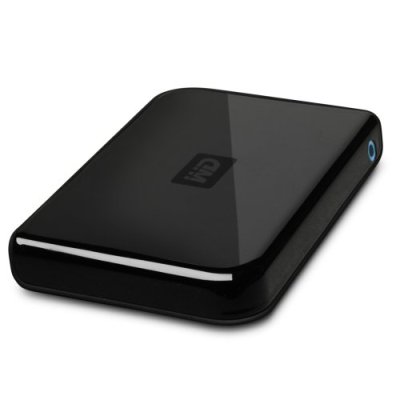 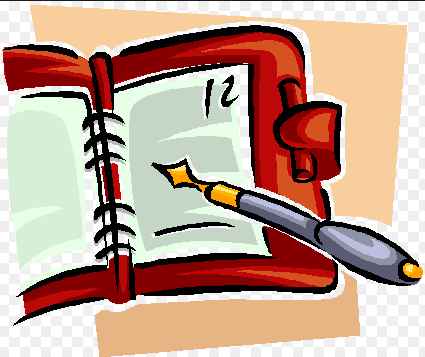 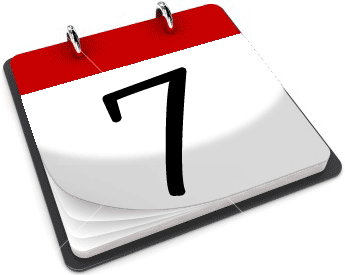 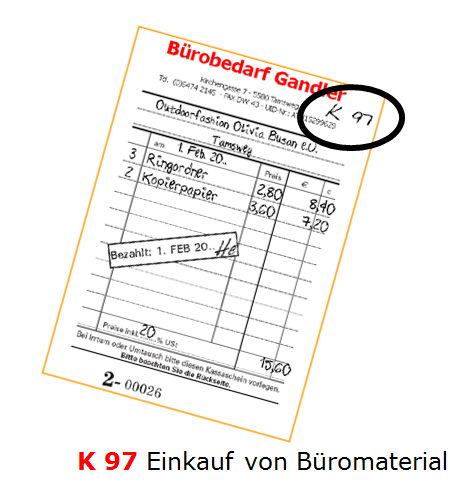 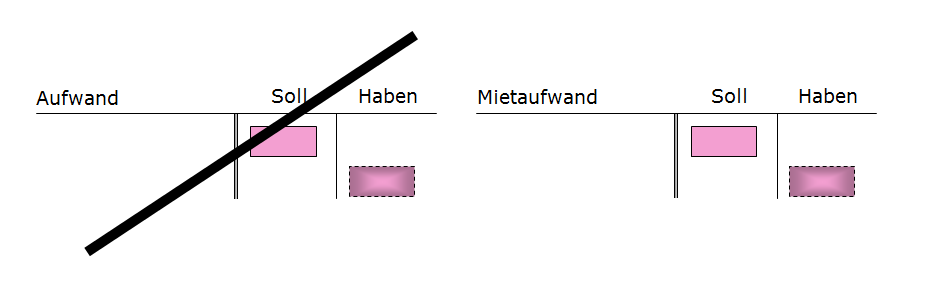 Eintragungen in Bücher und Aufzeichnungen
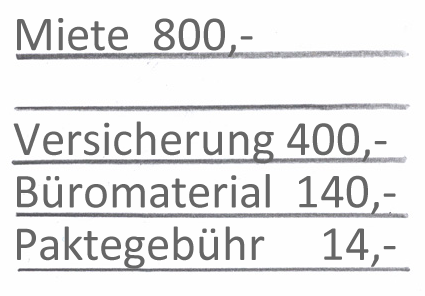 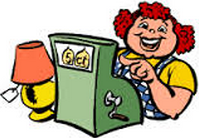 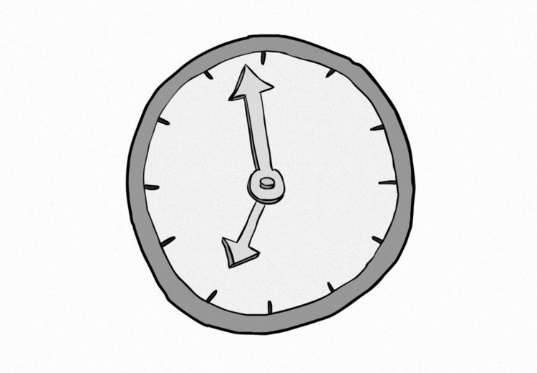 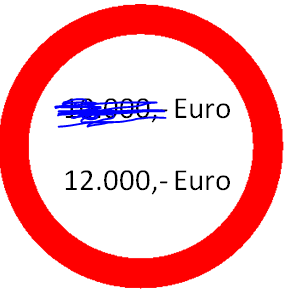 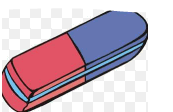 Eintragungen
Eintragungen
Zwischenräume
Bareinnahmen
Barausgaben
Eintragungen
Führen von Büchern und Aufzeichnungen
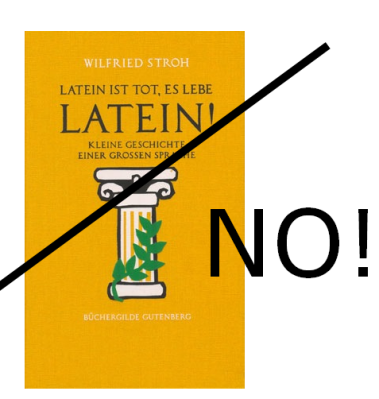 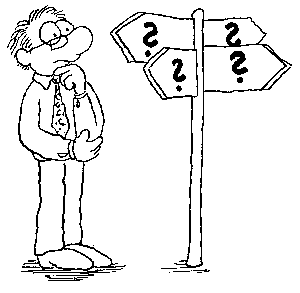 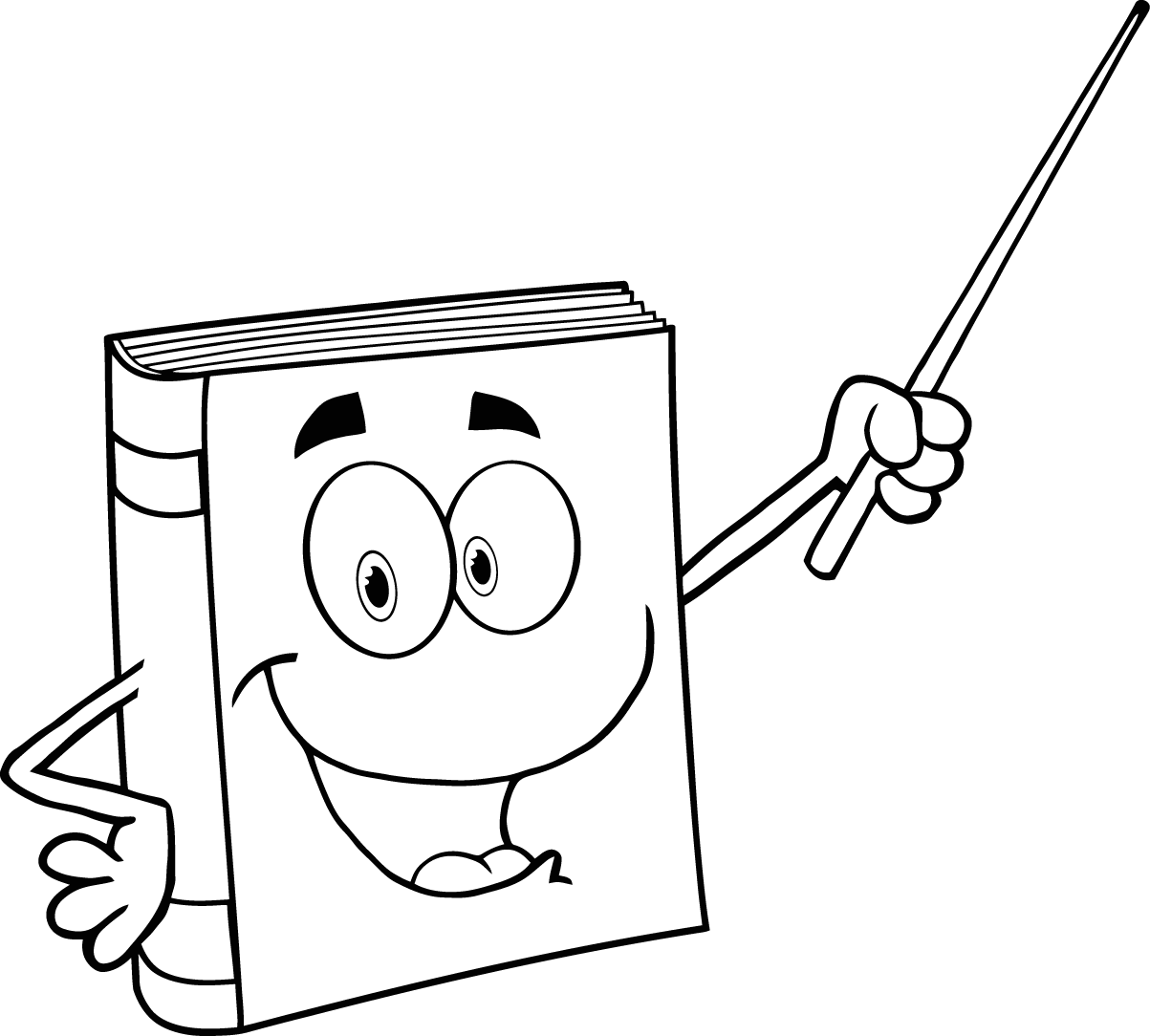 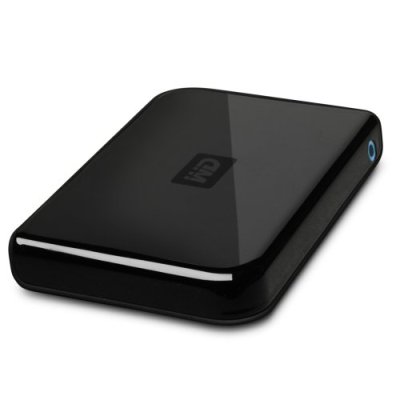 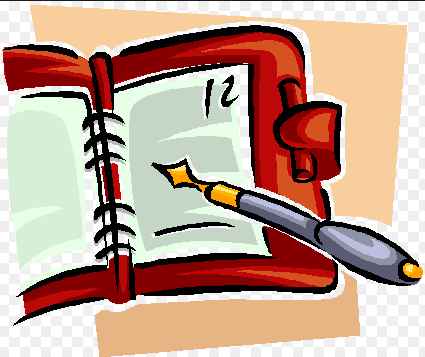 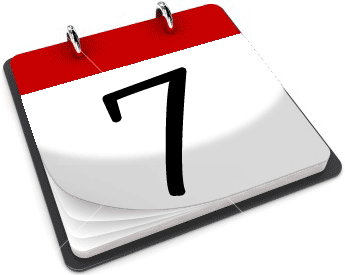 Überblick
Protokollierung
Lebende Sprache
Aufbewahrung
Datenträger



Elektronisches Radierverbot
Nachvollziehbarkeit
Bezeichnung der Konten – Buchungen und Belege
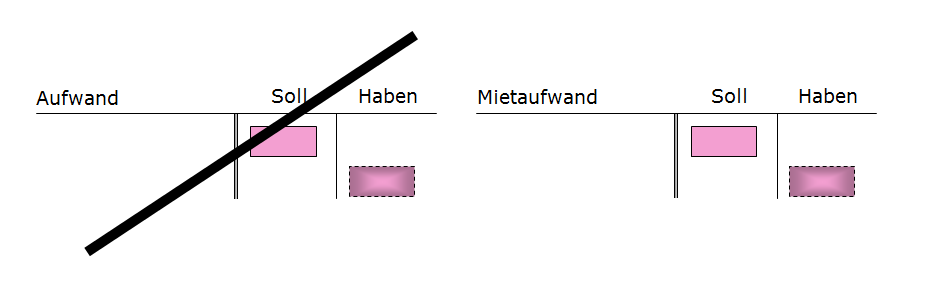 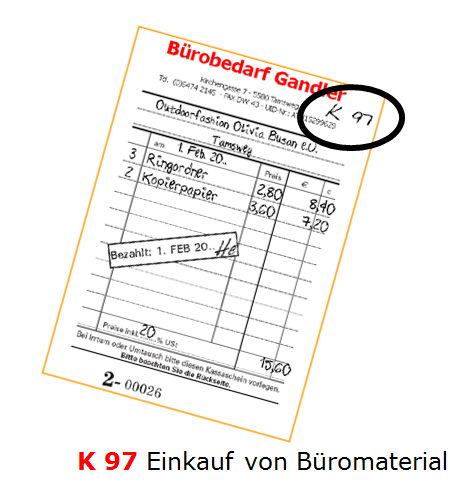 Bezeichnung der Konten
Buchungen und Belege
Eintragungen in Bücher und Aufzeichnungen
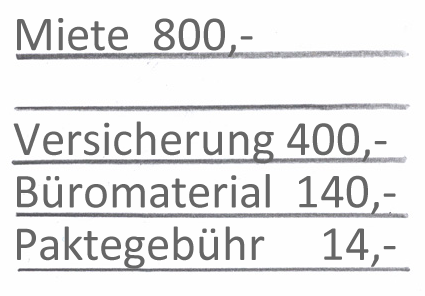 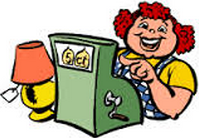 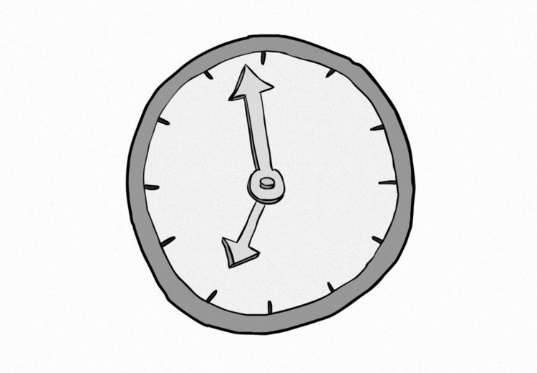 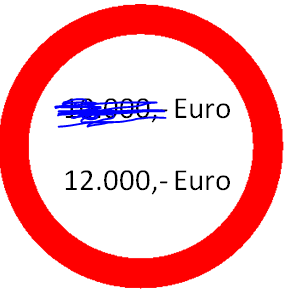 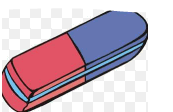 Eintragungen
dürfen nicht 
leicht löschbar 
sein
Eintragungen
fortlaufend
zeitgerecht
vollständig
erfassen
Zwischenräume
nicht leer lassen
Bareinnahmen
Barausgaben
täglich 
Einzeln
festhalten
Eintragungen
dürfen nicht unleserlich 
gemacht werden
Führen von Büchern und Aufzeichnungen
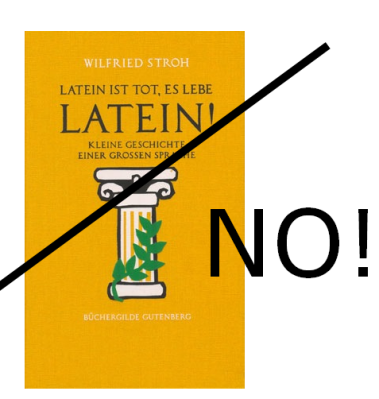 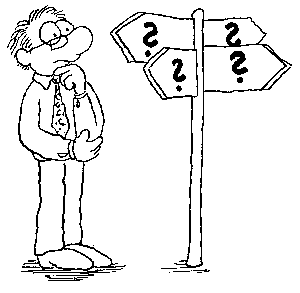 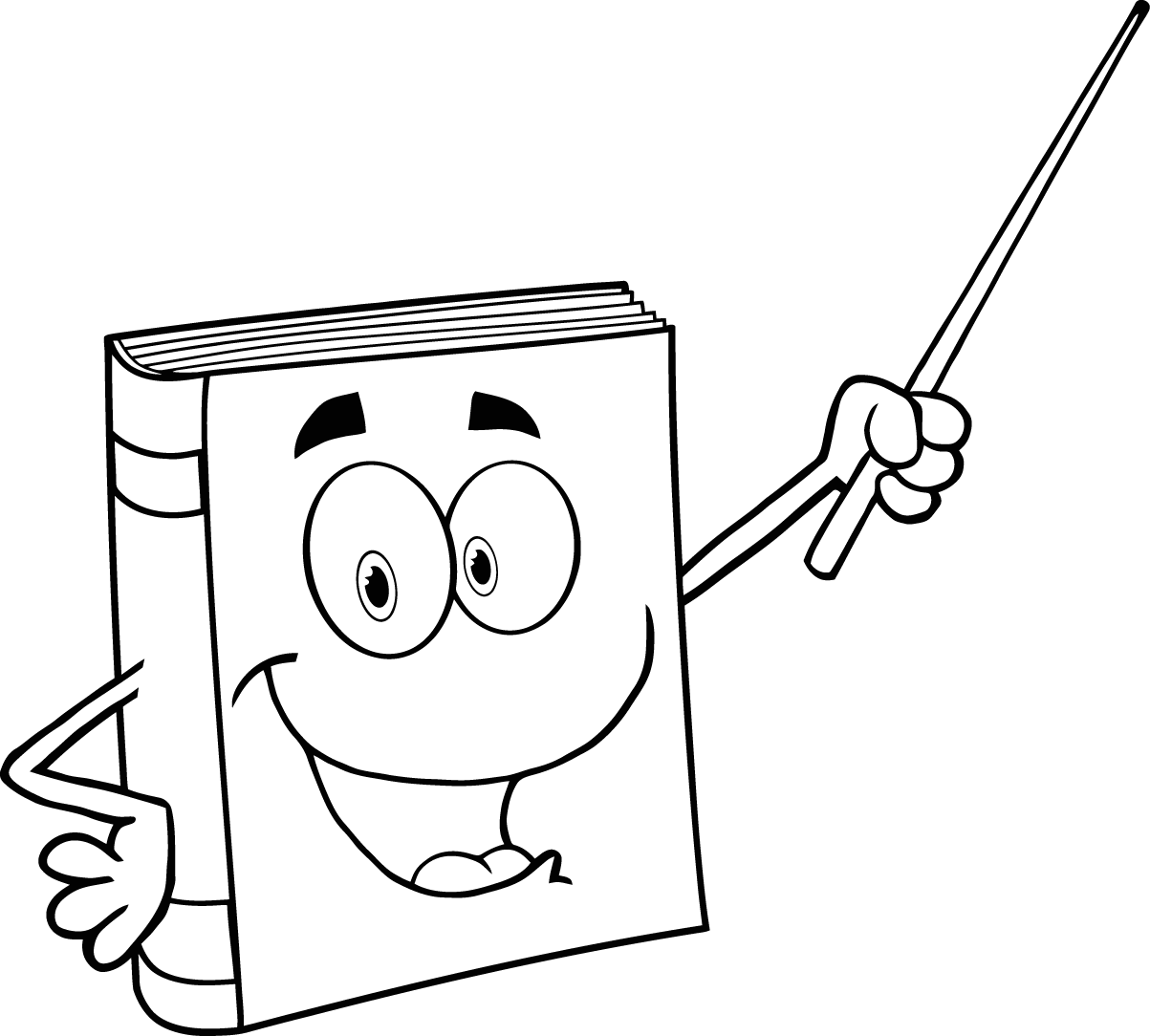 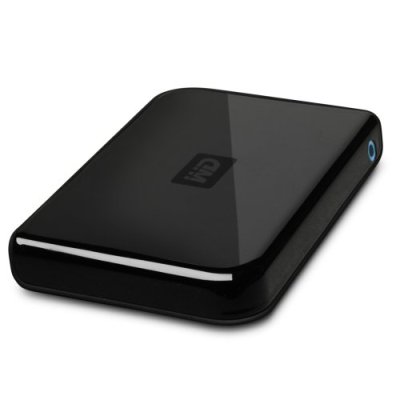 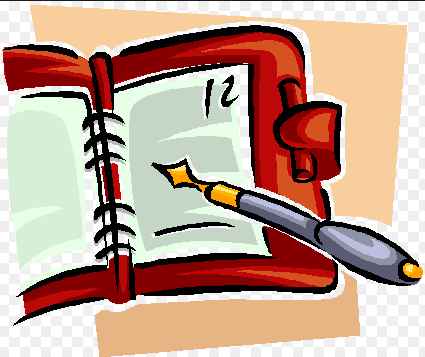 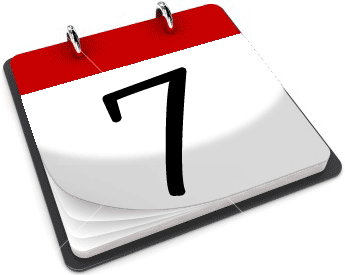 Überblick
Aufzeichnungen
& Bücher über
Geschäftsfälle 
müssen
übersichtlich
geführt werden
Protokollierung
der Datenerfassung
und Änderungen
ist notwendig
Lebende Sprache
Aufzeichnungen sind
in einer lebenden
Sprache zu führen
Datenträger
dürfen verwendet werden

Elektronisches Radierverbot
Veränderungen müssen 
ersichtlich sein
Aufbewahrung
Aufzeichnungen
sind sieben
Jahre aufzube-
wahren
Nachvollziehbarkeit
Geschäftsfälle sollen
nachvollziehbar sein
ü
Bezeichnung der Konten – Buchungen und Belege
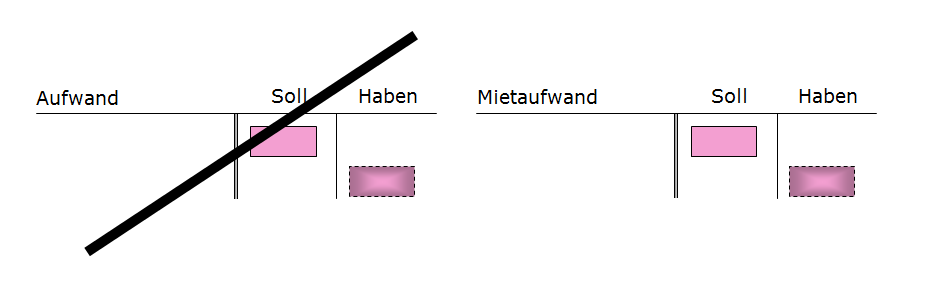 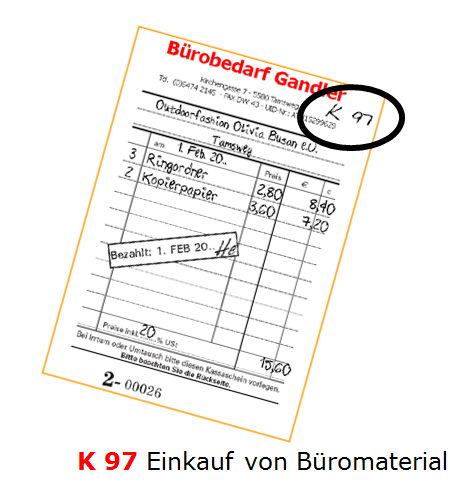 Bezeichnung der Konten
soll erkennen lassen, welche
Geschäftsfälle erfasst wurden
Buchungen und Belege
Der Zusammenhang zwischen Beleg
und Buchung muss durch Verweise
Erkennbar sein
Einnahmen- Ausgabenrechnung – Die wichtigsten Ausgaben/Einnahmen
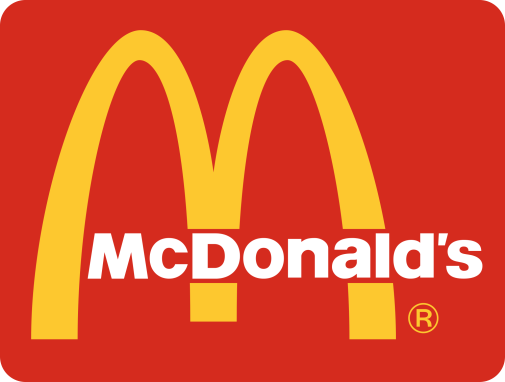 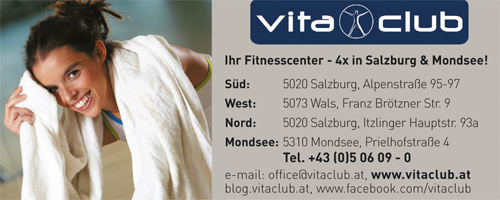 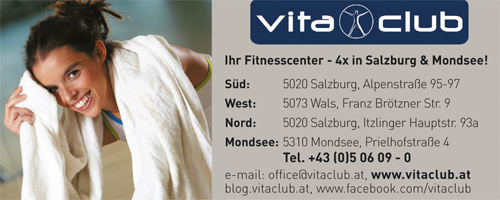 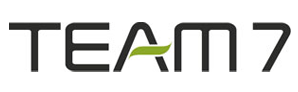 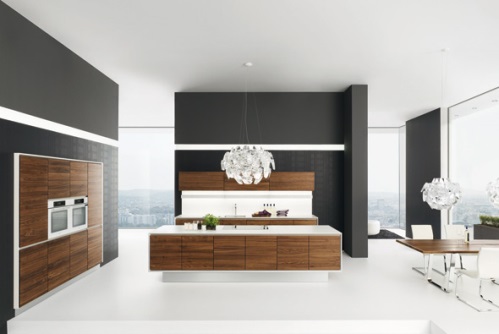 Einnahmen- Ausgabenrechnung – Die wichtigsten Ausgaben/Einnahmen
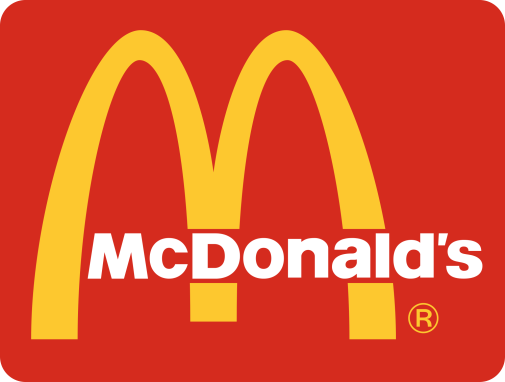 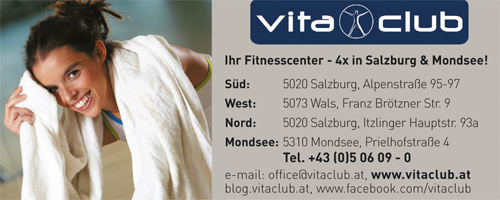 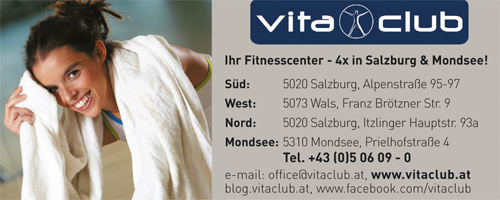 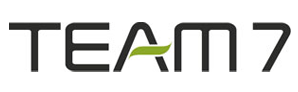 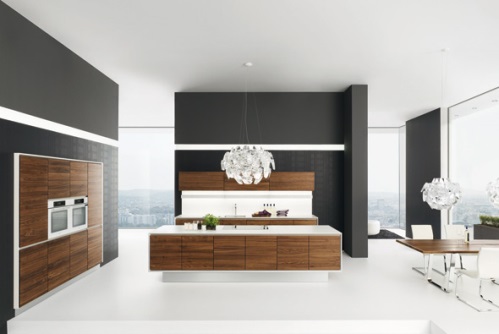 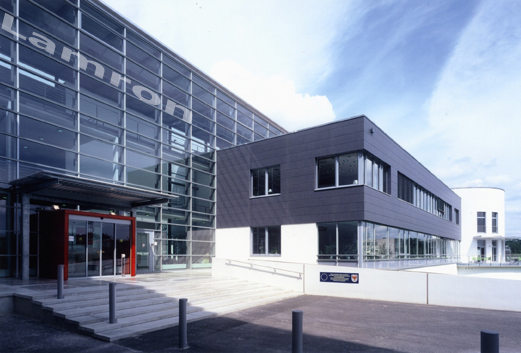 WIR
Belege als Grundlage der Aufzeichnung - Buchung
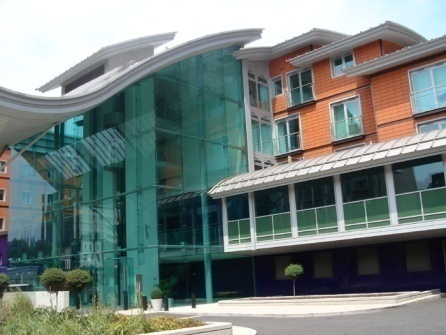 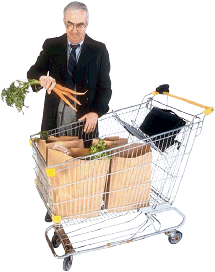 Wareneinkauf
Warenverkauf
Lieferant
Kunde
Belege
Belege
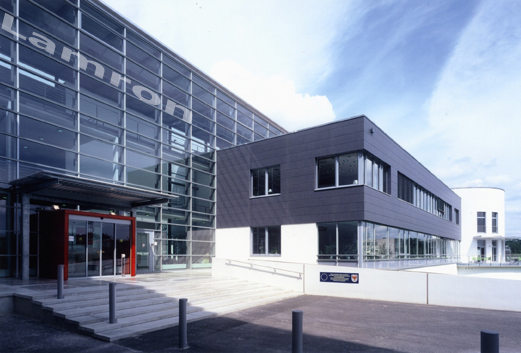 WIR
Belege als Grundlage der Aufzeichnung - Buchung
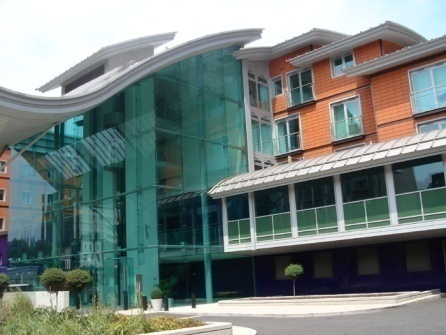 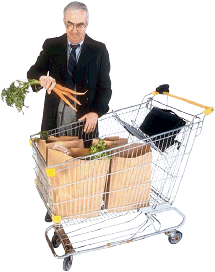 Wareneinkauf
Warenverkauf
Lieferant
Kunde
Belege
Belege
Eingangsrechnung - E
Wir erhalten eine Rechnung
Ausgangsrechnung - AR
Wir versenden eine Rechnung
Kassabeleg - K
Wir zahlen bar
Kassabeleg - K
Der Kunde bezahlt bar
Bankbeleg - B
Kontoauszug
Sonstiger Beleg - S
Gutschriften
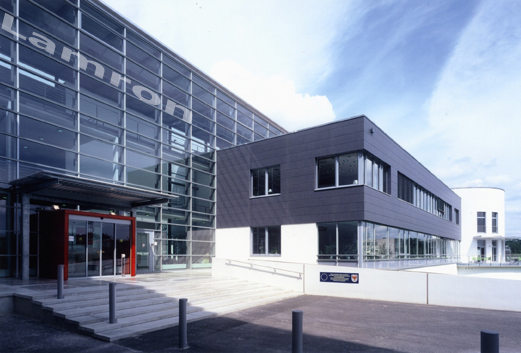 WIR
Belegerkennung – Analyse eines Beleges
Unser Unternehmen: Lamron – Handel mit Notebooks & Tablets
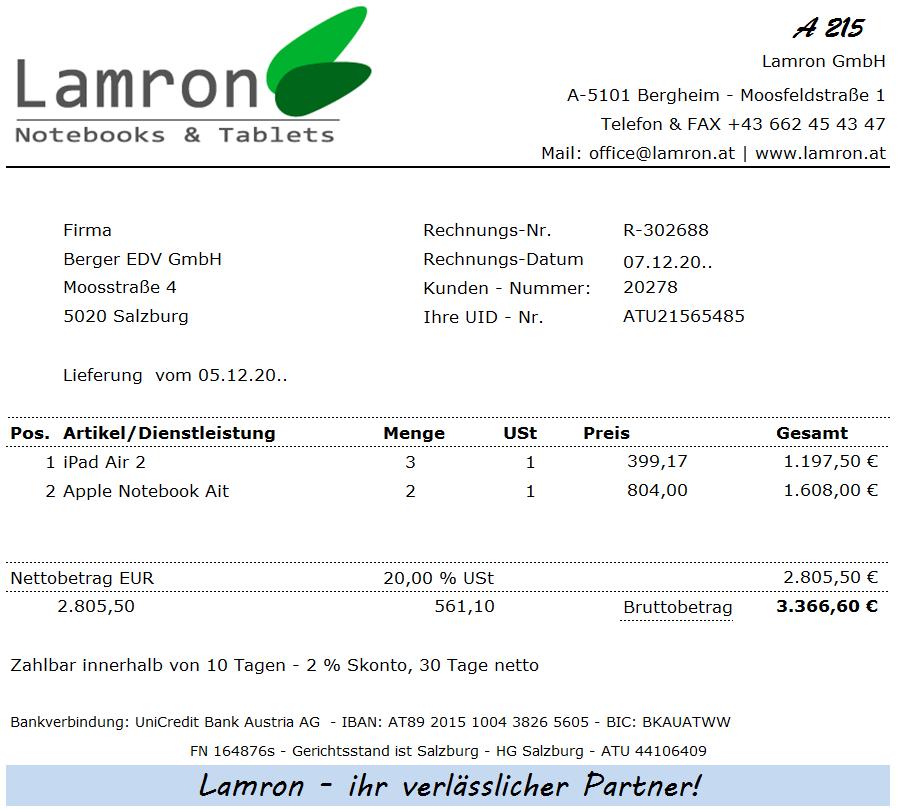 Fragen:

Verkäufer:

Käufer:

Rechnungsdatum:

Lieferdatum:

Nettopreis

Bank des Verkäufers:

Steuerbetrag:

Bis wann muss spätestens bezahlt
werden?

Kundennummer:
Rechnungen – formale Bestimmungen
Kleinbetragsrechnungen
Bei Rechnungen, deren Gesamtbetrag (Entgelt und Umsatzsteuer) € 400,— nicht übersteigt, genügen neben dem Ausstellungsdatum folgende Angaben:
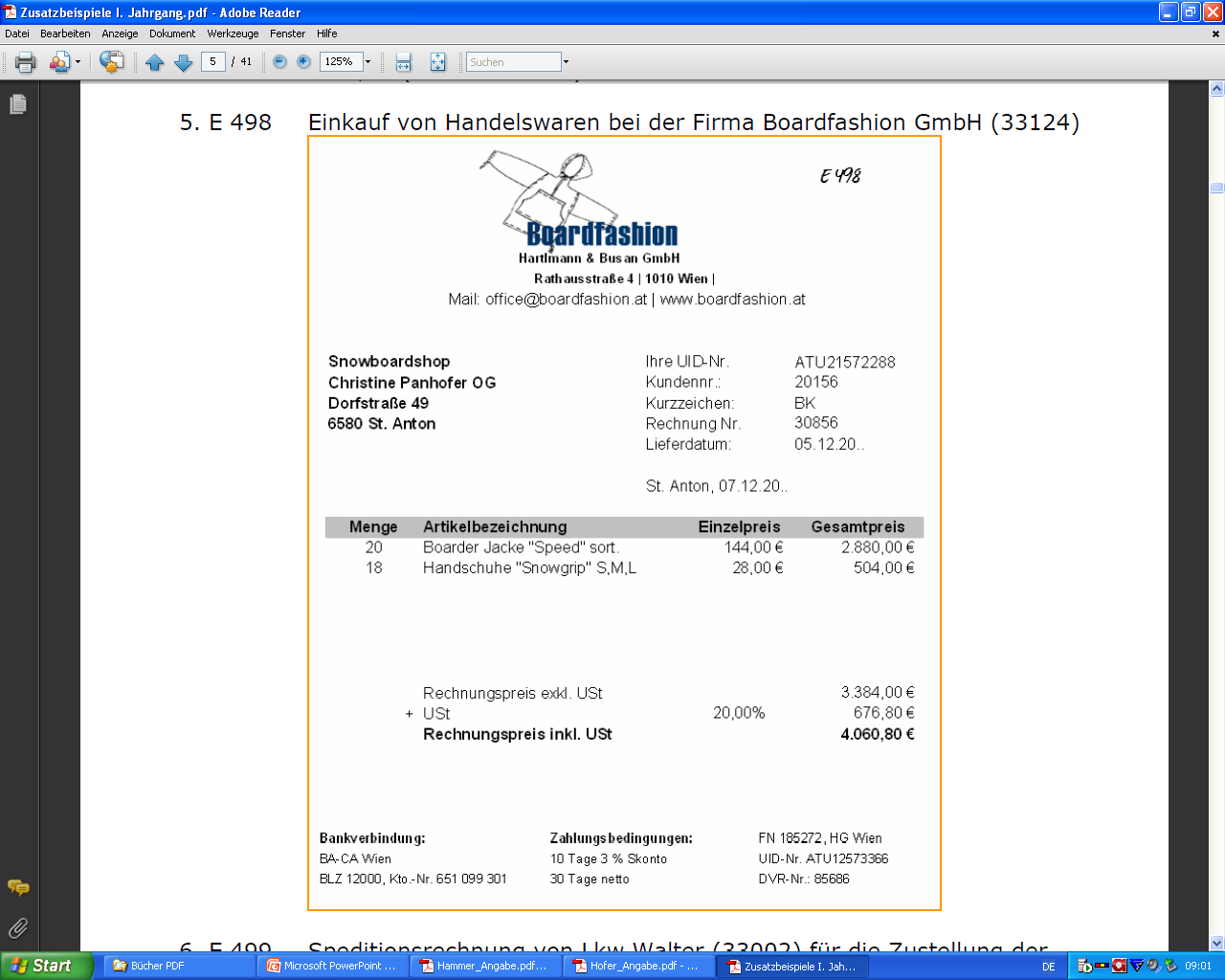 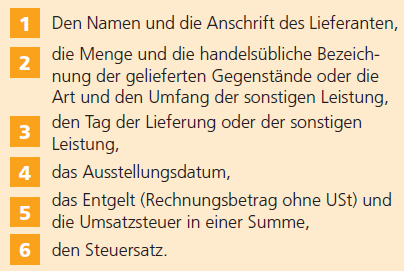 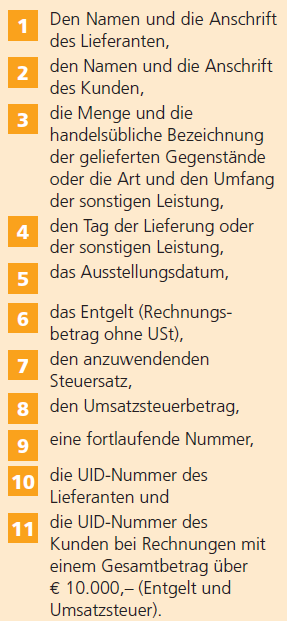 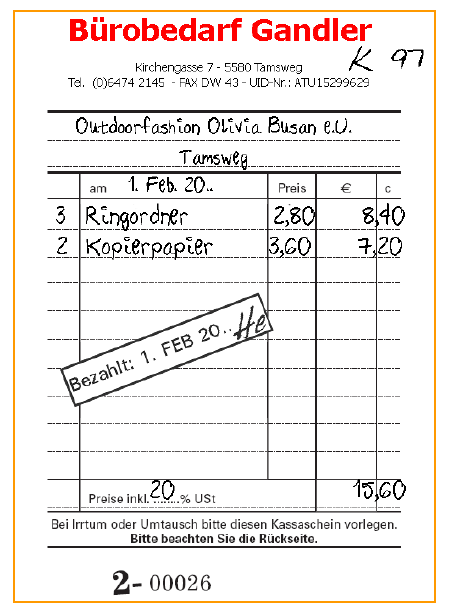 Belege - Kreuzworträtsel
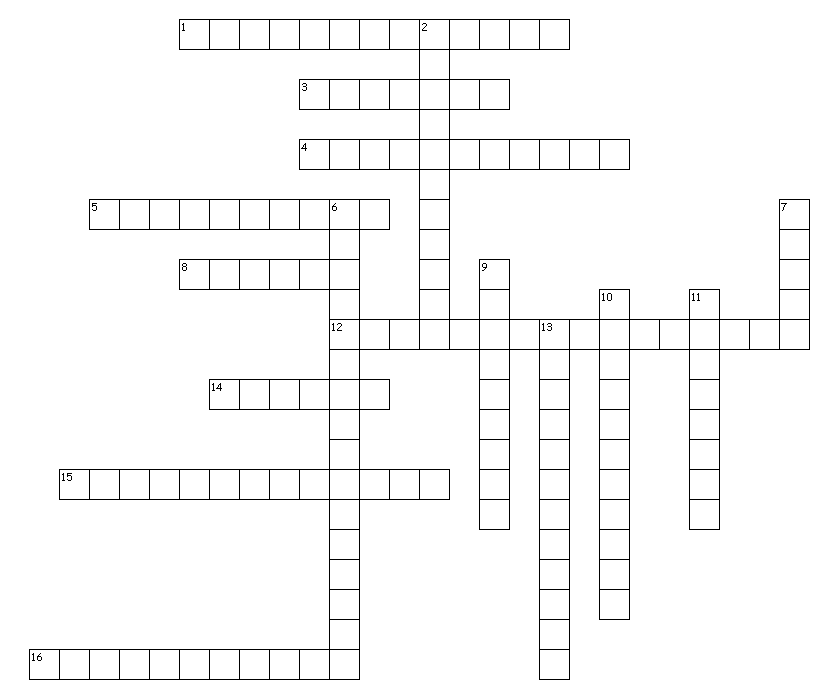 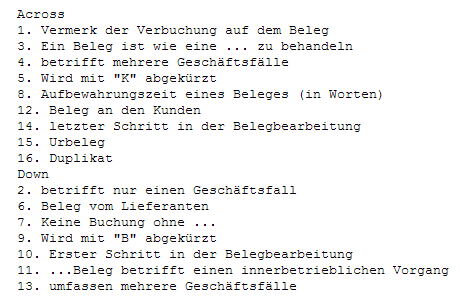 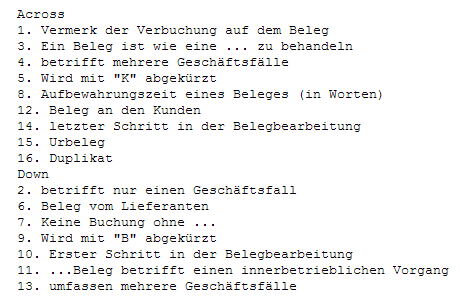 Lösung:
Belege Kreuzworträtsel Lösung
Originalbeleg Urbeleg
Ersatzbeleg Duplikat
Einzelbeleg betrifft nur einen Geschäftsfall
Sammelbeleg betrifft mehrere Geschäftsfälle
Beleg Keine Buchung ohne ...
Urkunde Ein Beleg ist wie eine ... zu behandeln
Vorkontierung Vermerk der Verbuchung auf dem Beleg
sieben Aufbewahrungszeit eines Beleges (in Worten)
Eingangsrechnung Beleg vom Lieferanten
Ausgangsrechnung Beleg an den Kunden
Kassabeleg Wird mit "K" abgekürzt
Bankbeleg Wird mit "B" abgekürzt
Beleganfall Erster Schritt in der Belegbearbeitung
Ablage letzter Schritt in der Belegbearbeitung
Sammelbelege umfassen mehrere Geschäftsfälle
Interner ...Beleg betrifft einen innerbetrieblichen Vorgang

Lösung: Stefan Raab
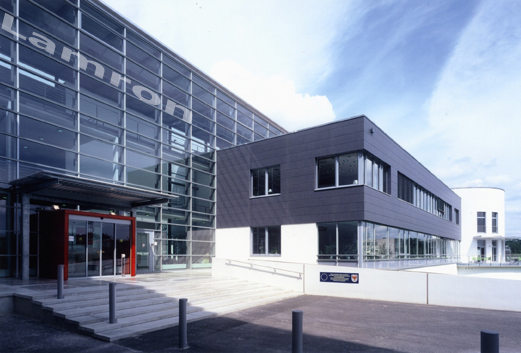 WIR
Die Umsatzsteuer
Vor-
steuer
Umsatz-
steuer
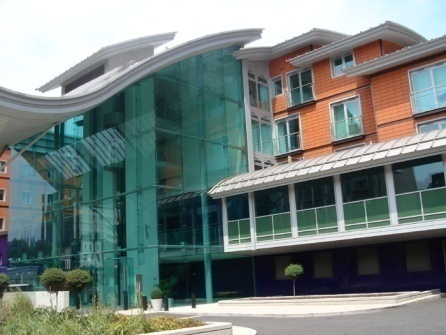 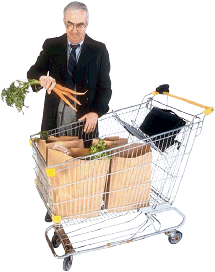 Wareneinkauf
Warenverkauf
Lieferant
Kunde
Wir erhalten:
Wir zahlen:
:
Handelsware     200,--
+ 20 % USt
:
Handelsware     400,--
+ 20 % USt
Schuld gegenüber Finanzamt:
Die Umsatzsteuer – Videos Youtube
Geschichte
https://www.youtube.com/watch?v=Xj9K_VSVfwM

Funktionsweise
https://www.youtube.com/watch?v=vZTgjLlbBYE
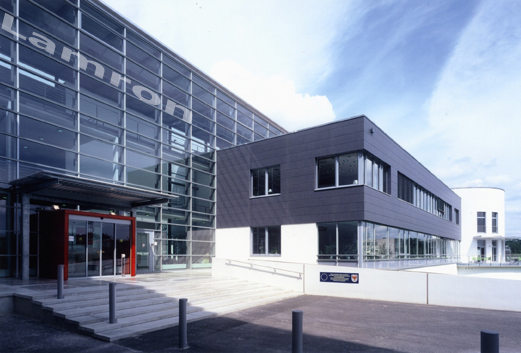 WIR
Umsatzsteuer vs. Vorsteuer
Vor-
steuer
Umsatz-
steuer
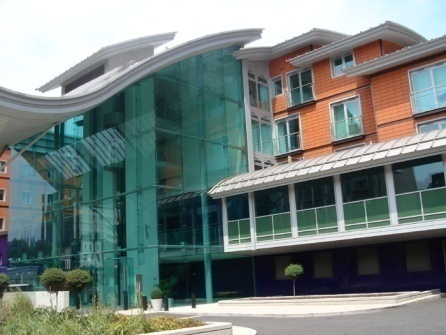 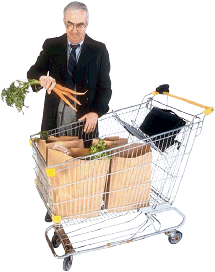 Waren
Waren
Lieferant
Kunde
Wir erhalten:
Wir zahlen:
Ware:		€ 2.000,--
UST  20 %:	            € 400,--
Betrag:		€ 2.400,--
Ware:		€ 1.000,--
Vorsteuer 20 %:	   € 200,--
Betrag:		€ 1.200,--
Umsatzsteuer  	  400,-- (Verbindlichkeit)
- Vorsteuer	  200,-- (Forderung)
Zahllast FA	  200,-- (insgesamt: Verbindlichkeit)
Steuereinnahmen 2013
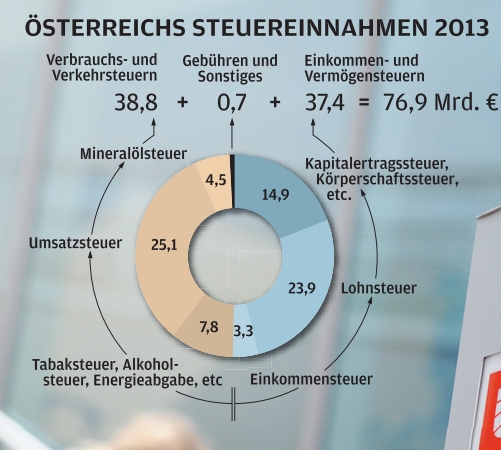 Beispiel: Jungholz – 19 % Umsatzsteuer
Das Gemeindegebiet von Jungholz ist auf Straßenverbindungen nur über Bayern, also das Staatsgebiet Deutschlands, erreichbar und wird daher auch als österreichische bzw. Tiroler Exklave bezeichnet. Einwohnerzahl: 300 – 3 Banken – höchste Bankendichte Österreich
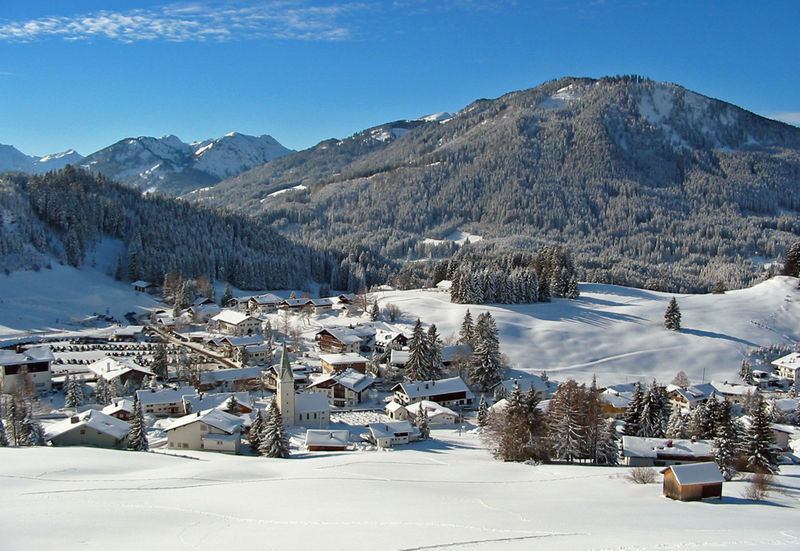 [Speaker Notes: der richtige Buchungssatz wird durch Überlegen der folgenden Folie gezeigt.]
Einnahmen-Ausgaben-Rechnung
Aufzeichnungen im Rahmen einer Einnahmen-Ausgaben-Rechnung:
Kassabuch
Bankbuch
Waren-eingangs-
buch
Anlagen-ver-zeichnis
Erfolgsermittlung
   Betriebseinnahmen
-  Betriebsausgaben
-  Abschreibung	    Gewinn (Verlust)
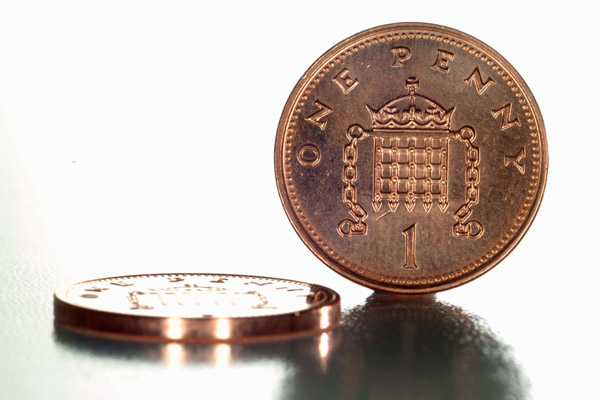 Anlagegegenstände vs. Handelsware – Beispiel Handy Shop
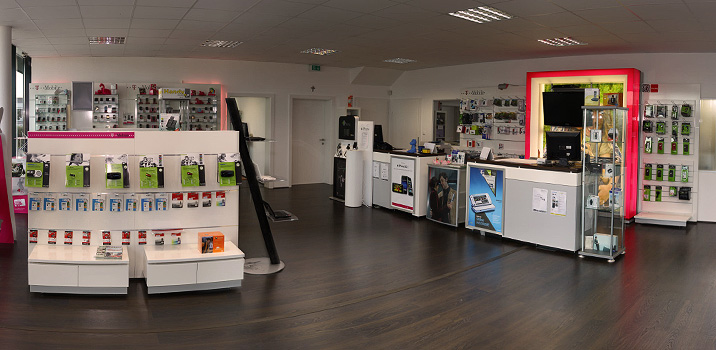 Markieren Sie…
 Anlagevermögen mit einem A
 Handelsware mit einem H
Die Abschreibung – Grundbegriffe am Beispiel „Chefschreibtisch“
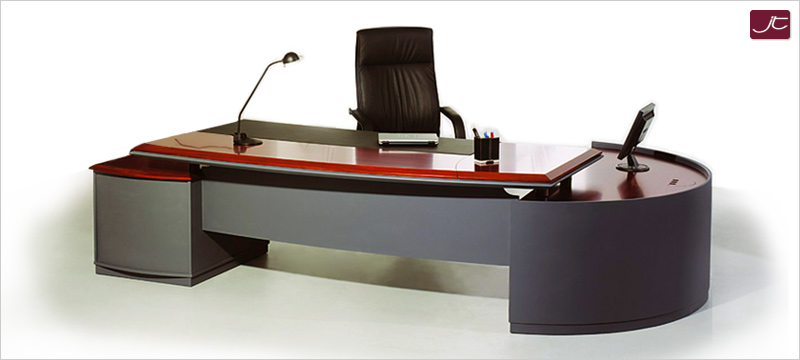 15.2.2015Anschaffung eines Computers um € 740,-- + 20 % Ust, Installation des Computers: € 60,- + 20 % USt

Nutzungsdauer: 4 Jahre, Inbetriebnahme am 16.2.2015
Nutzungsdauer
Wann endet die Nutzungsdauer?
Abschreibungsbasis
Von welchem Wert wird die Abschreibung berechnet?



Wie hoch ist die Abschreibung in Prozenten?



Wie hoch ist die Abschreibung?



Wie hoch ist der Buchwert am 31.12.2016?
Abschreibungssatz
Abschreibungsbetrag
Buchwert
Die Abschreibung – Grundbegriffe am Beispiel „Chefschreibtisch“ Lösung
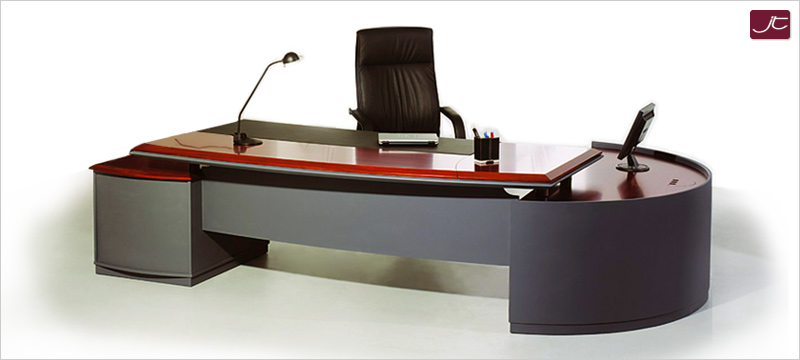 15.2.2015Anschaffung eines Computers um € 740,-- + 20 % Ust, Installation des Computers: € 60,- + 20 % USt

Nutzungsdauer: 4 Jahre, Inbetriebnahme am 16.2.2015
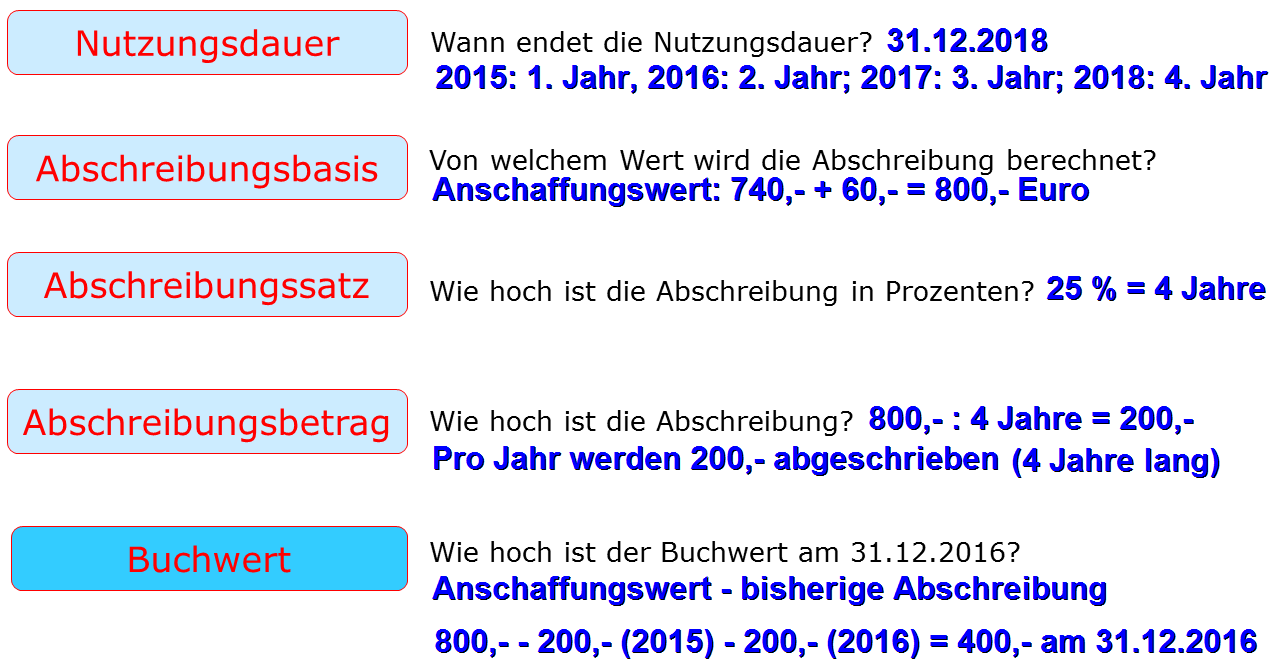 Ermittlung Gewinn/Verlust - Überblick
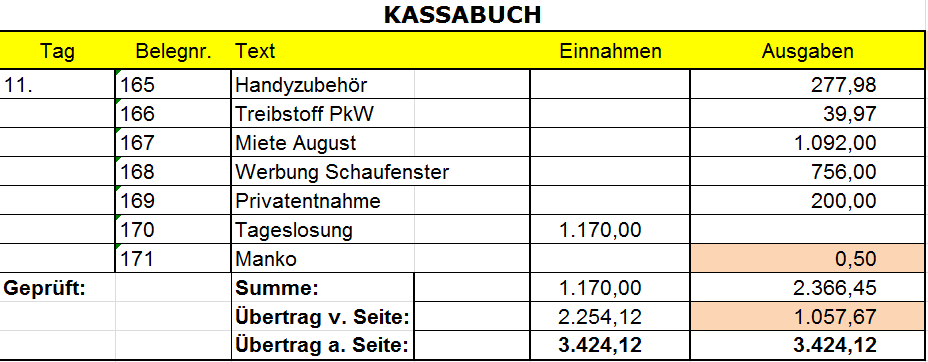 Erfolgsermittlung
   Betriebseinnahmen
-  Betriebsausgaben
-  Abschreibung	    Gewinn (Verlust)
Kassabuch
{
Bankbuch
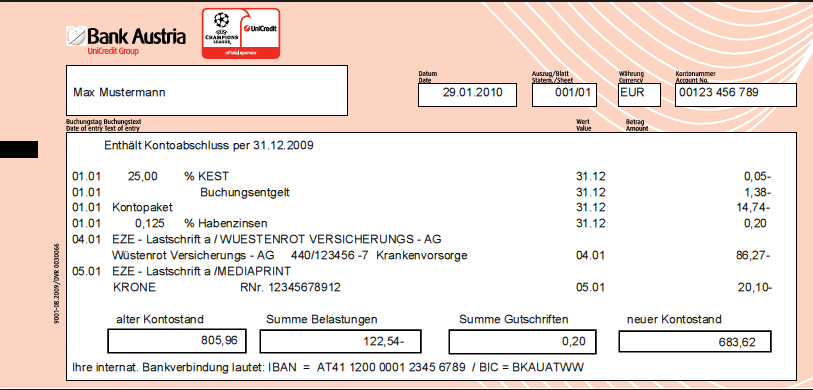 Bankbuch = Kontoauszüge
Anlageverzeichnis
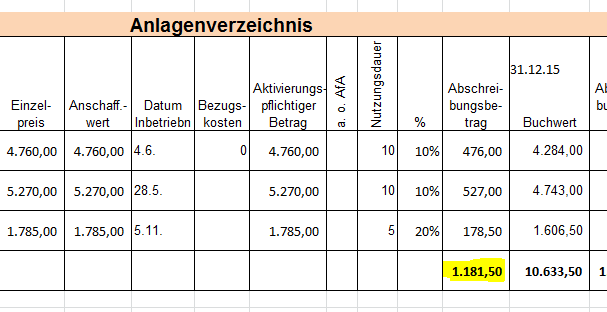